Brief Profile of Chemnitz University of Technology
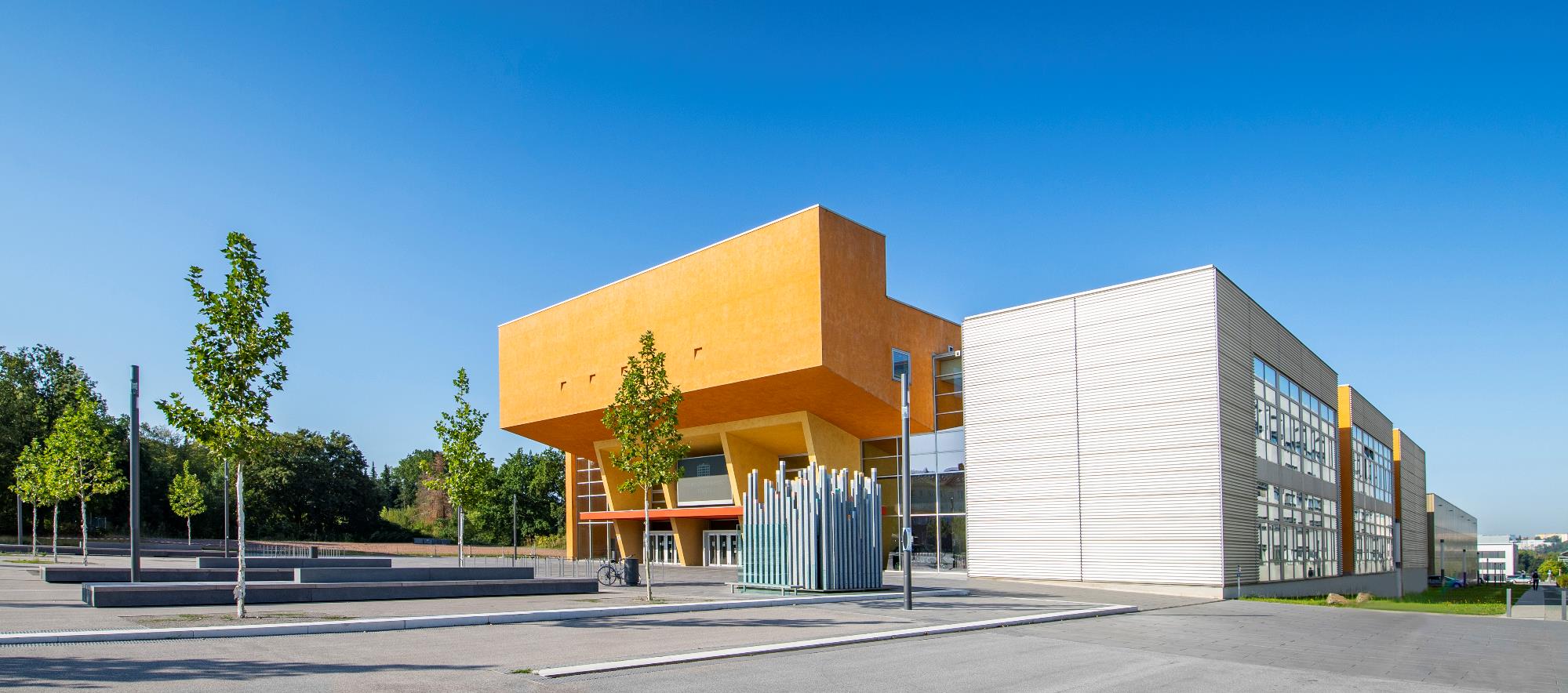 Brief Profile of Chemnitz University of Technology
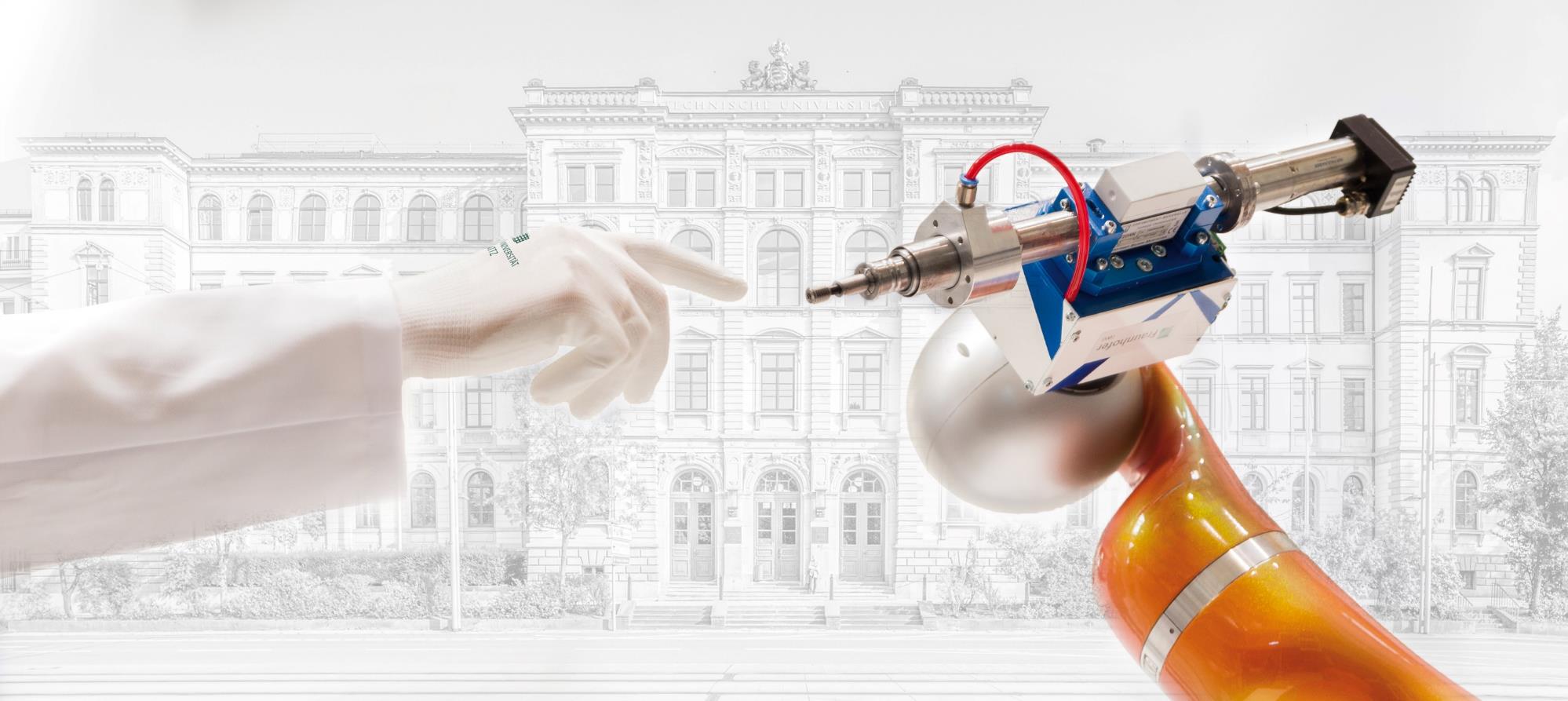 Foto: Steve Conrad, Jacob Müller
Chemnitz
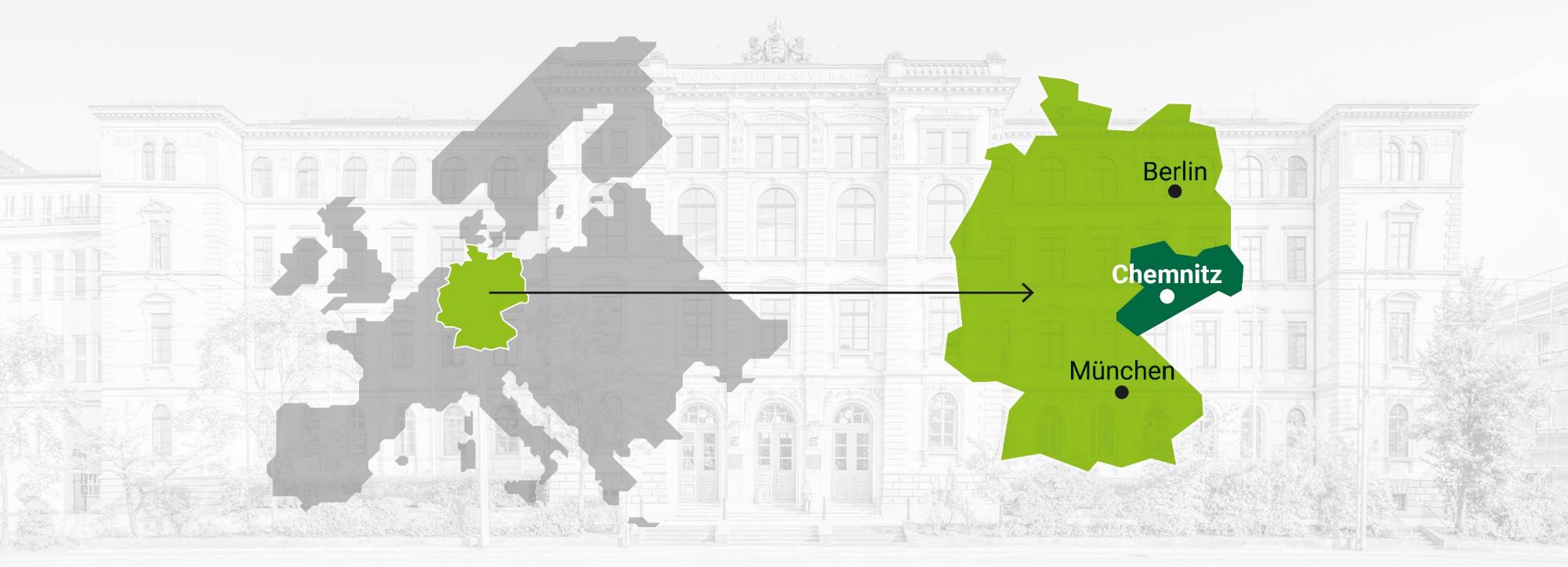 Above-average economic growth
Above-average share of innovative jobs 
Above-average share of industry in added-value creation
Chemnitz – City of Modernity
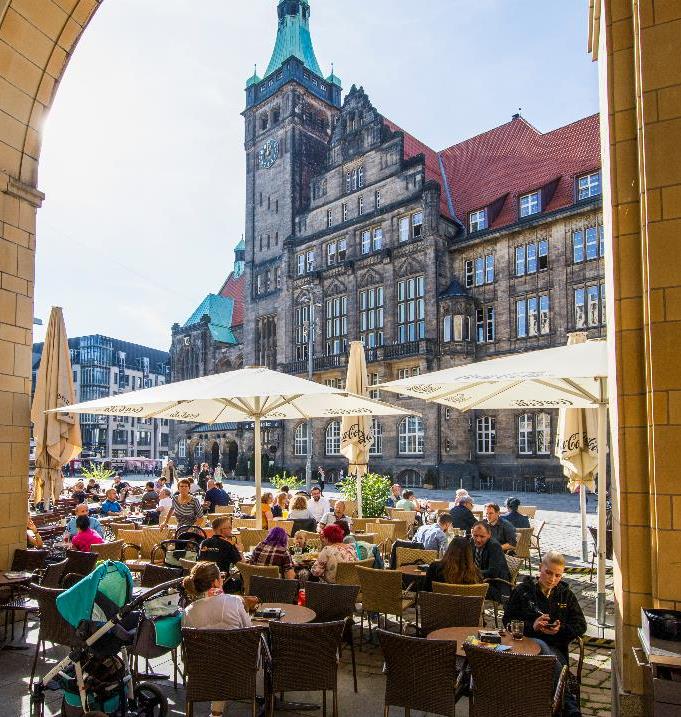 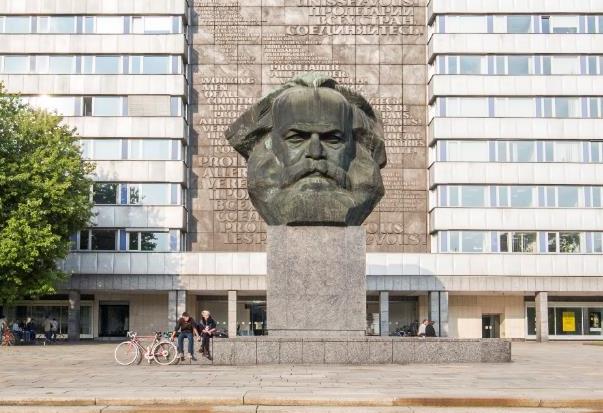 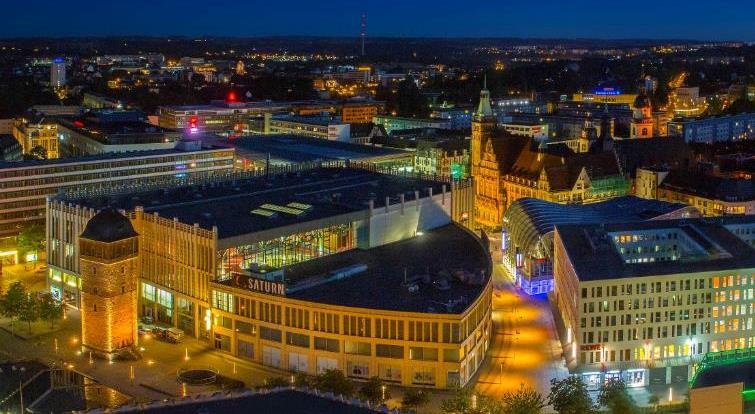 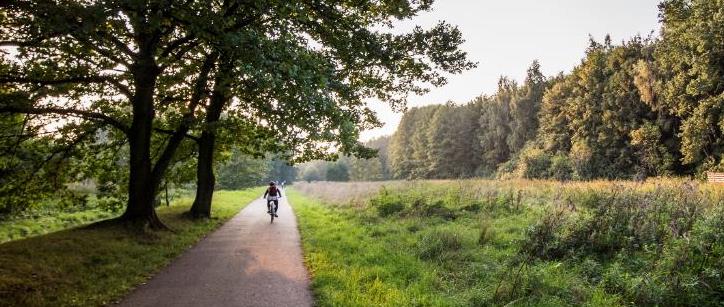 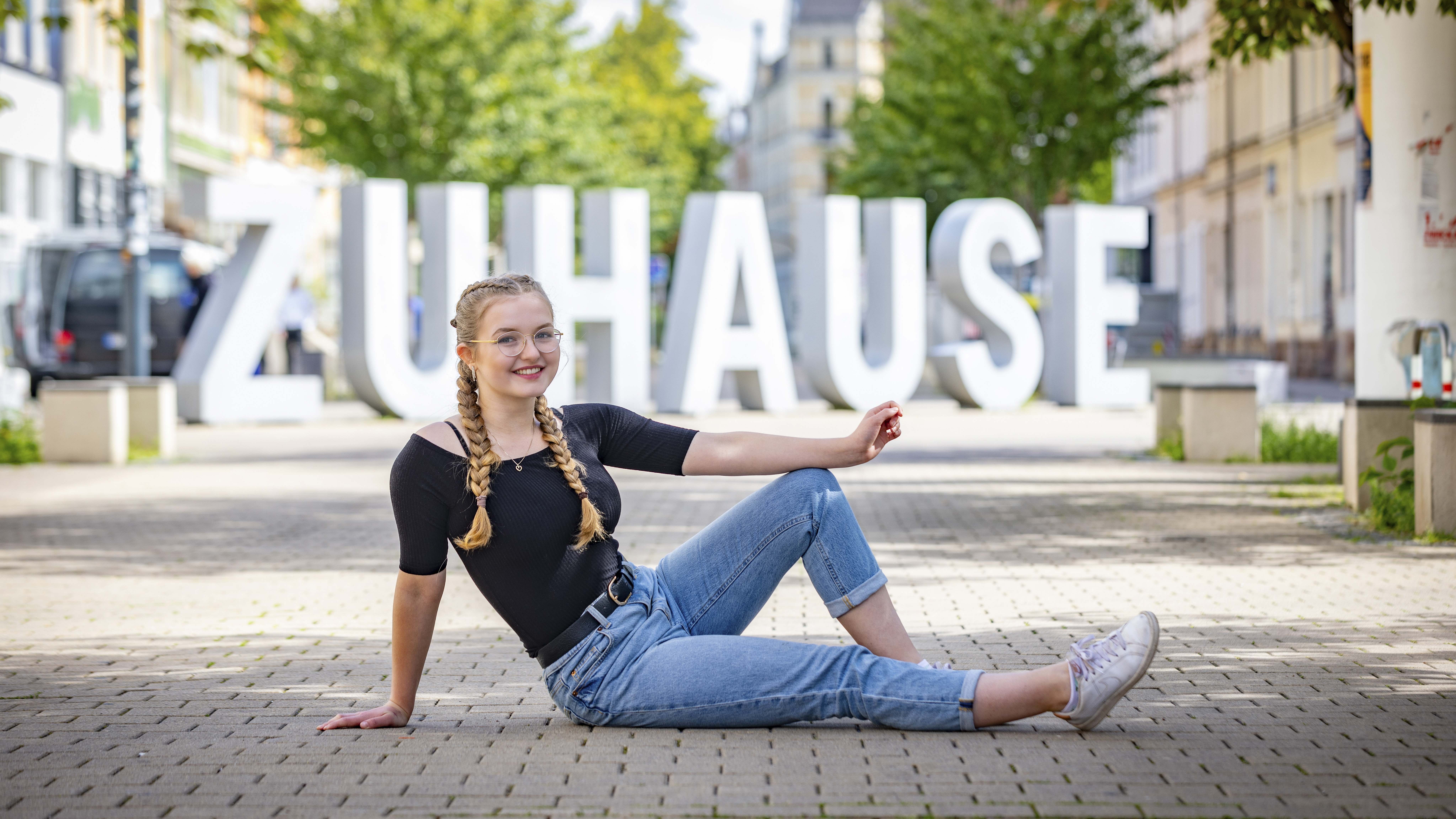 250,160 residents (13.1 percent foreigners)
More than 18,500 companies. 7,000 of those founded after 1995
Traditional strengths: mechanical and plant engineering, automotive industry, microsystem technology
status: 2023
History of Chemnitz University of Technology
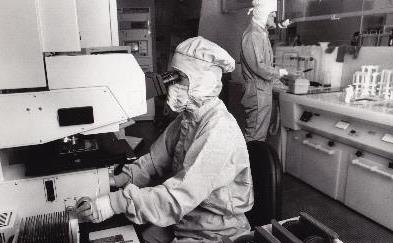 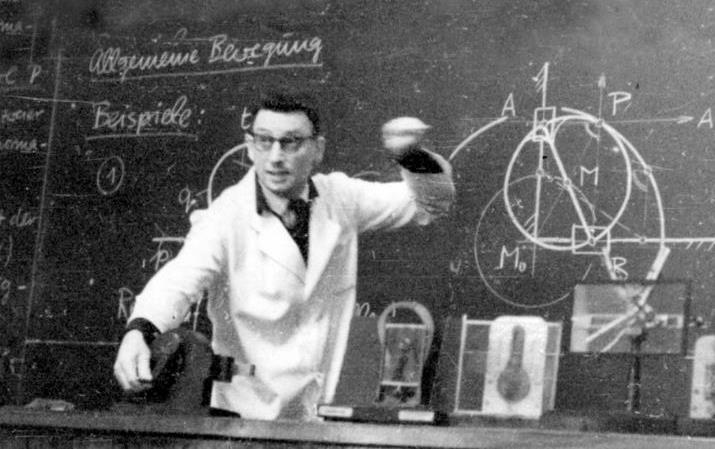 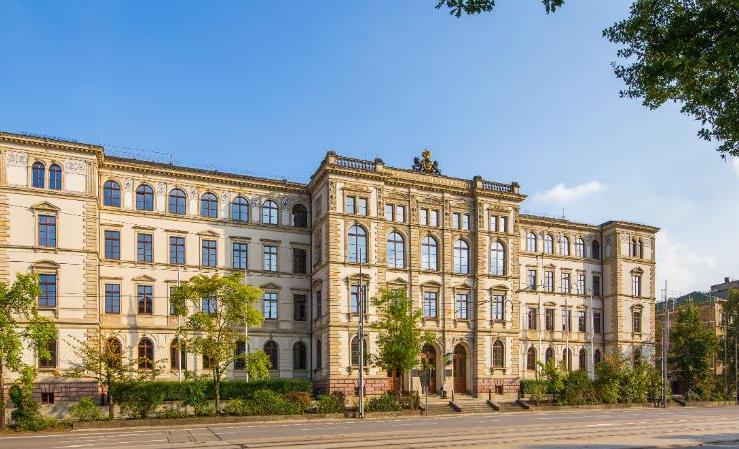 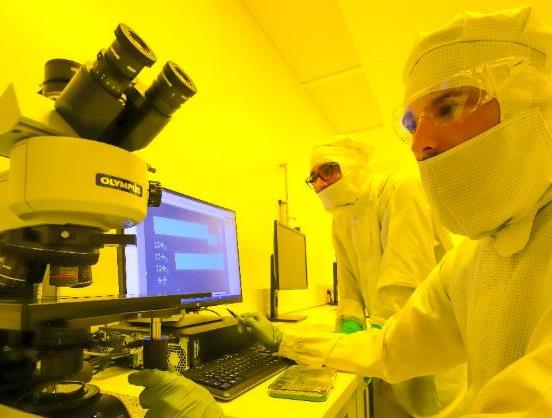 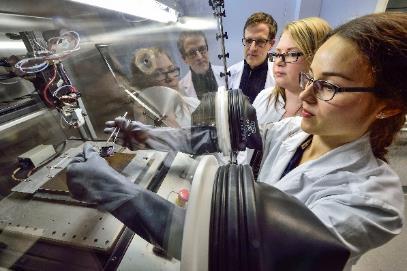 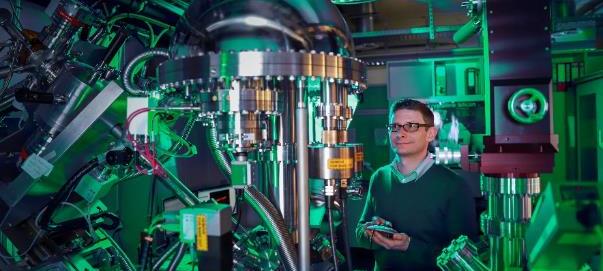 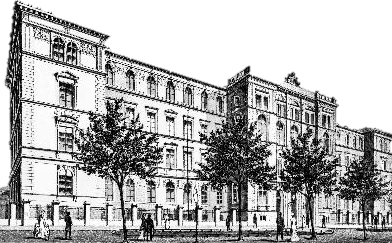 Foto: Wolfgang Thieme;
1836	Royal Industrial School Chemnitz Founded
1953	New University of Mechanical Engineering Karl Marx Stadt Founded
1986	“University of Technology” status awarded
University Locations
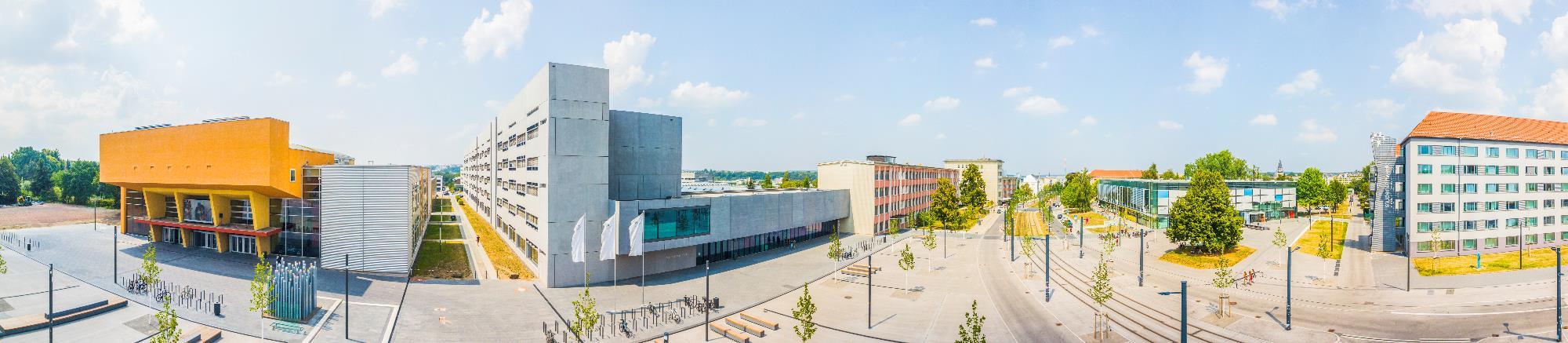 Foto: Steve Conrad
Campus Reichenhainer Straße
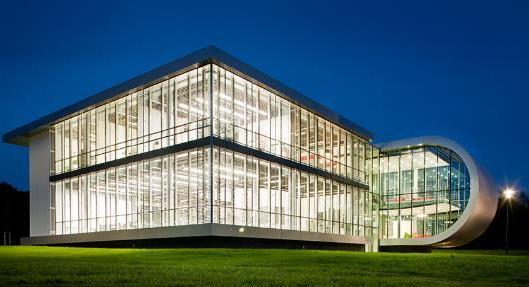 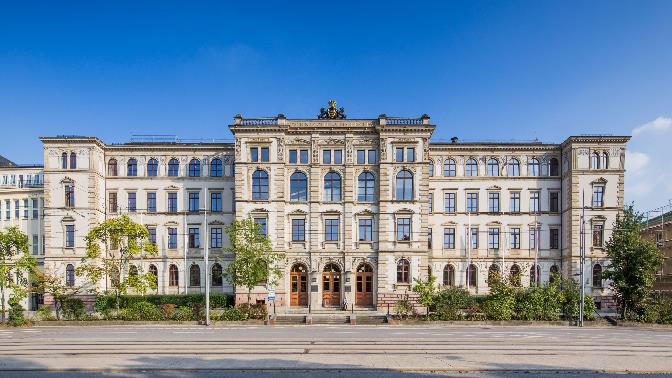 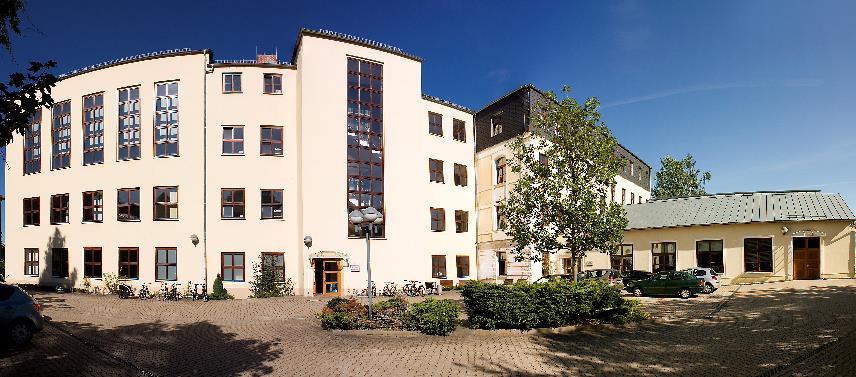 Foto: Jürgen Lösel
Erfenschlager Straße
Wilhelm Raabe Straße
Straße der Nationen
Facts and Figures
96 Degree Programs
were offered by the 8 faculties and the Center for Teaching Traning during the 2022/2023 winter semester, including
33 Bachelor‘s and 59 Master‘s programs,2 Diploma programs, and 
2 Programs at the Center for Teacher Training.
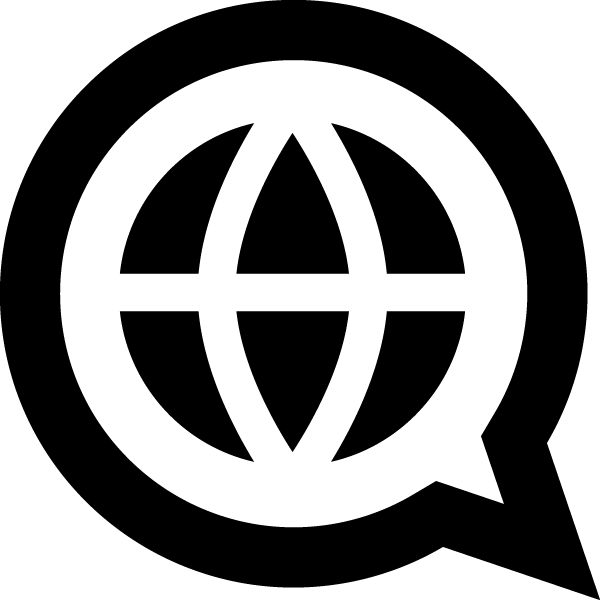 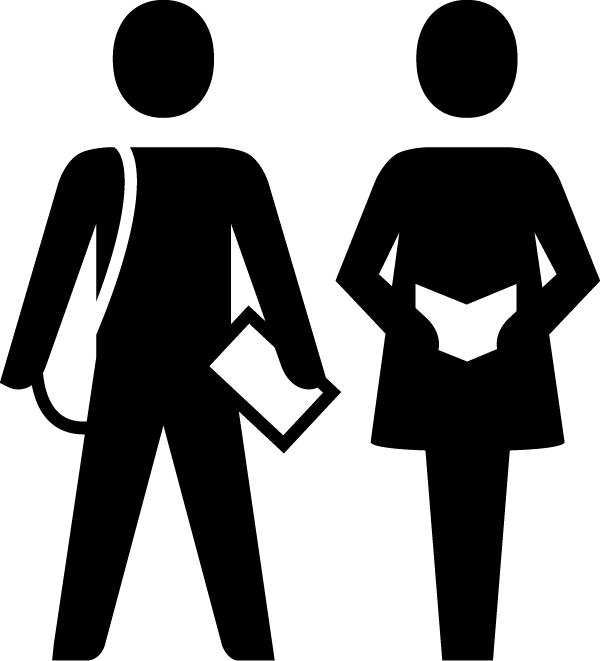 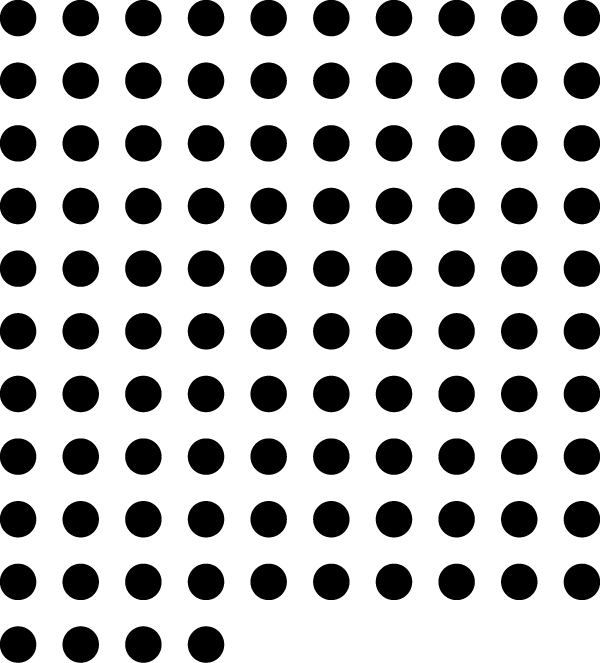 International students from 87 countries comprised 31.6% of the student population at Chemnitz University of Technology in 2022.
9,481 Students 
were enrolled in the 2022/2023 winter semester, including 4,367 women.
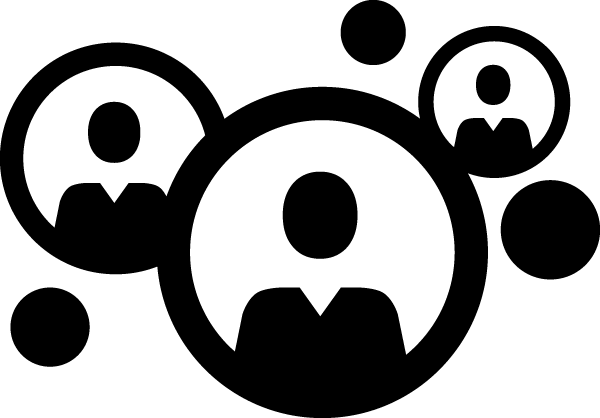 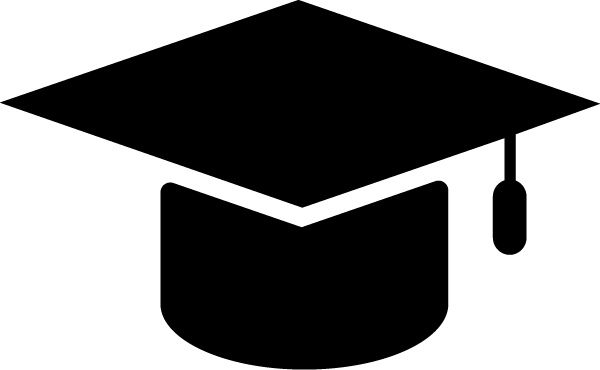 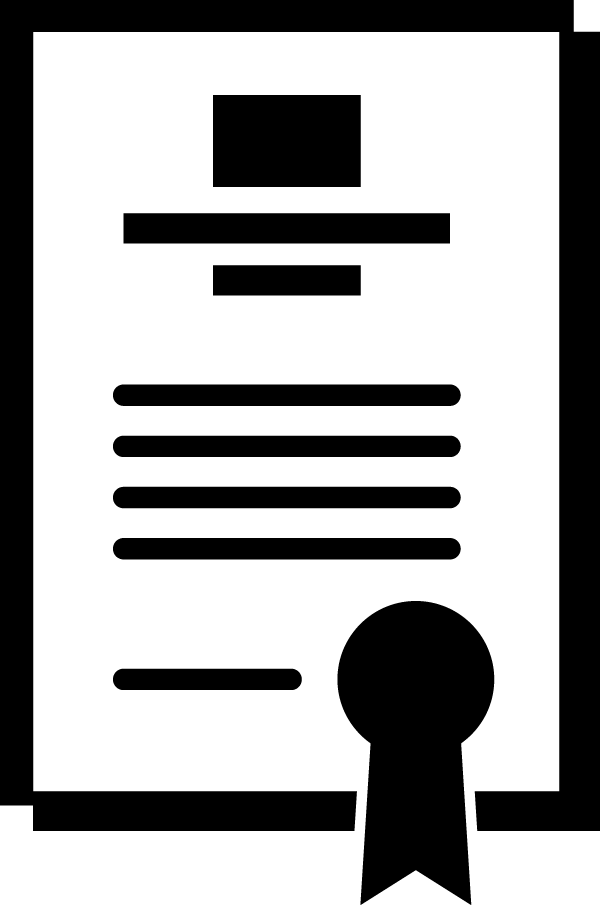 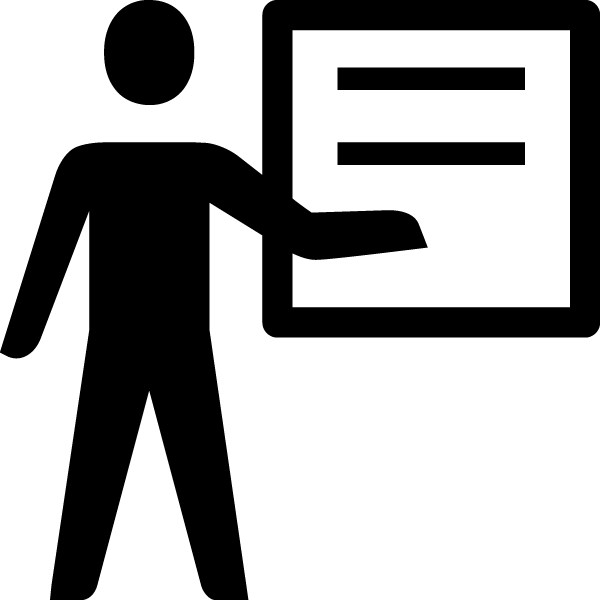 169 Professorships
(including 9 at the Center for Teacher Training) in 2022, complemented by 9 additional junior professorships.
2,293 Employees
About 43 % were supported by third-party funding.
1,589 Graduates completed their studies in the 2022 academic year at Chemnitz University of Technology
121 Doctorates und 7 Habilitations  completed in 2022
status: 2023
Facts and Figures
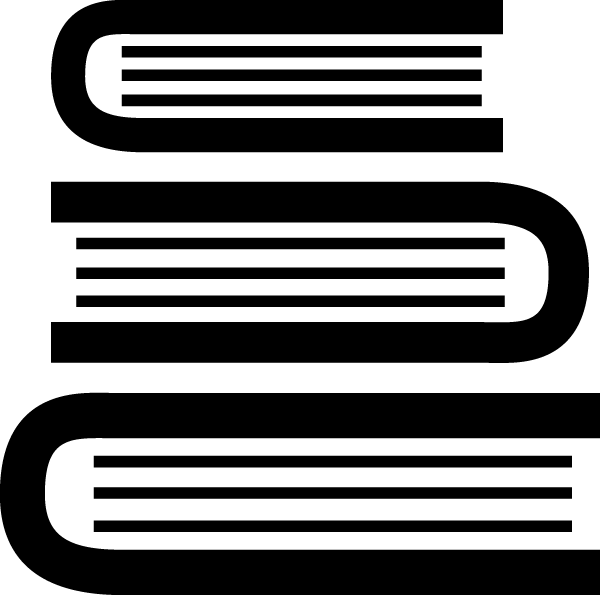 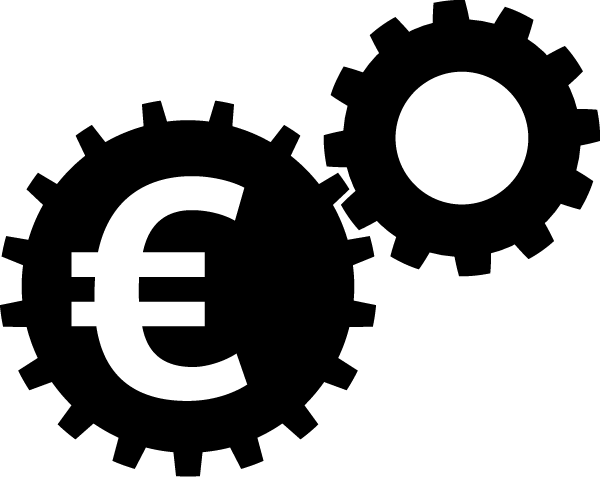 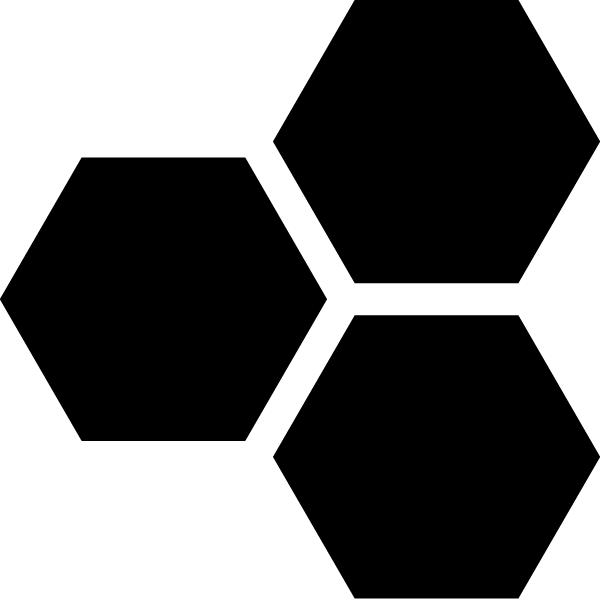 3 Core Competencies
concerned with the important questions of tomorrow:  Materials and Smart Systems, Resource-efficient Production and Lightweight Construction as well as Human and Technology.
1.2 Million Printed Books and Magazines as well as 377,000 digital holdings were offered by the university library in 2022
1,286 Projects
received third-party financing in 2022.
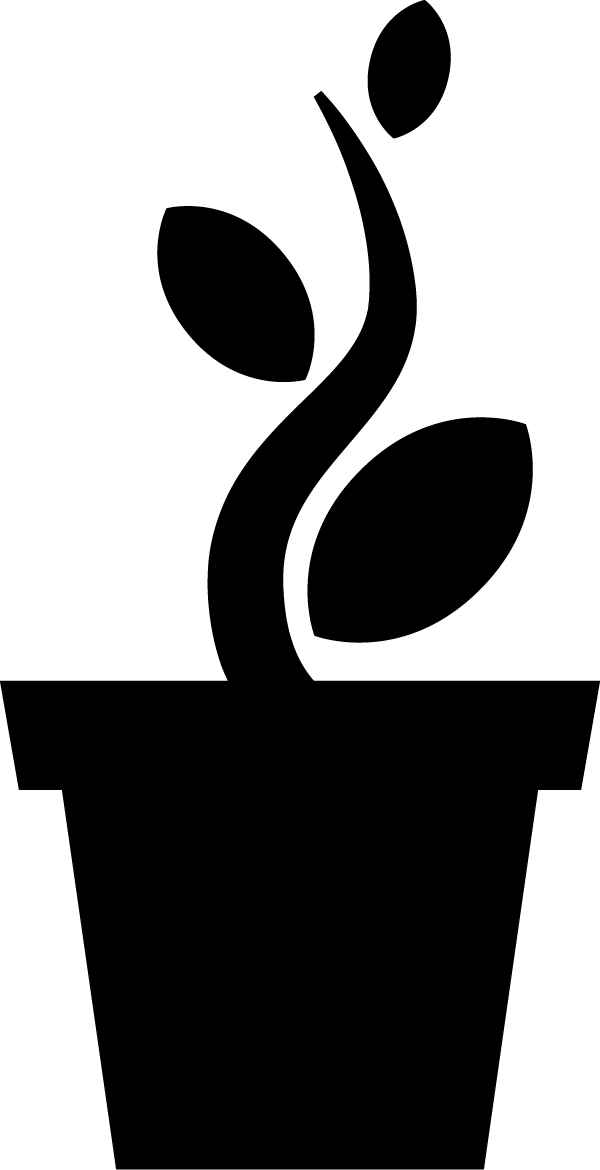 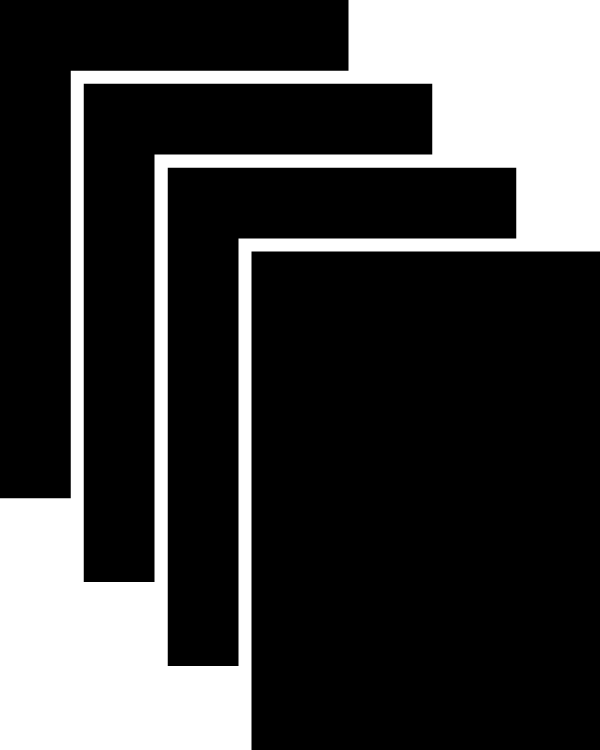 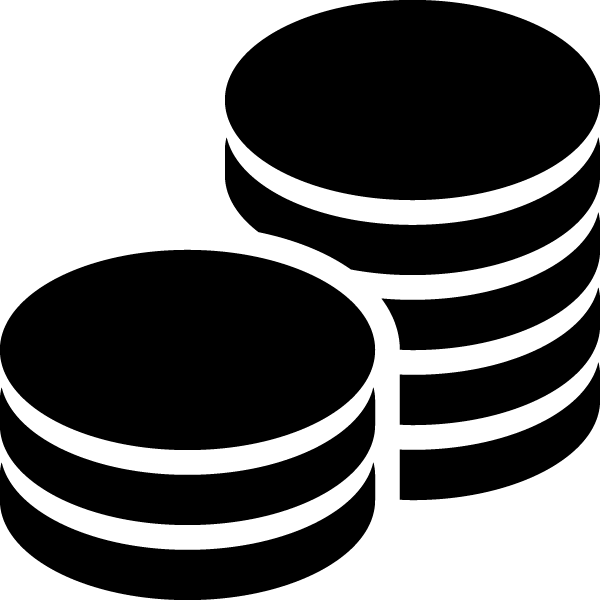 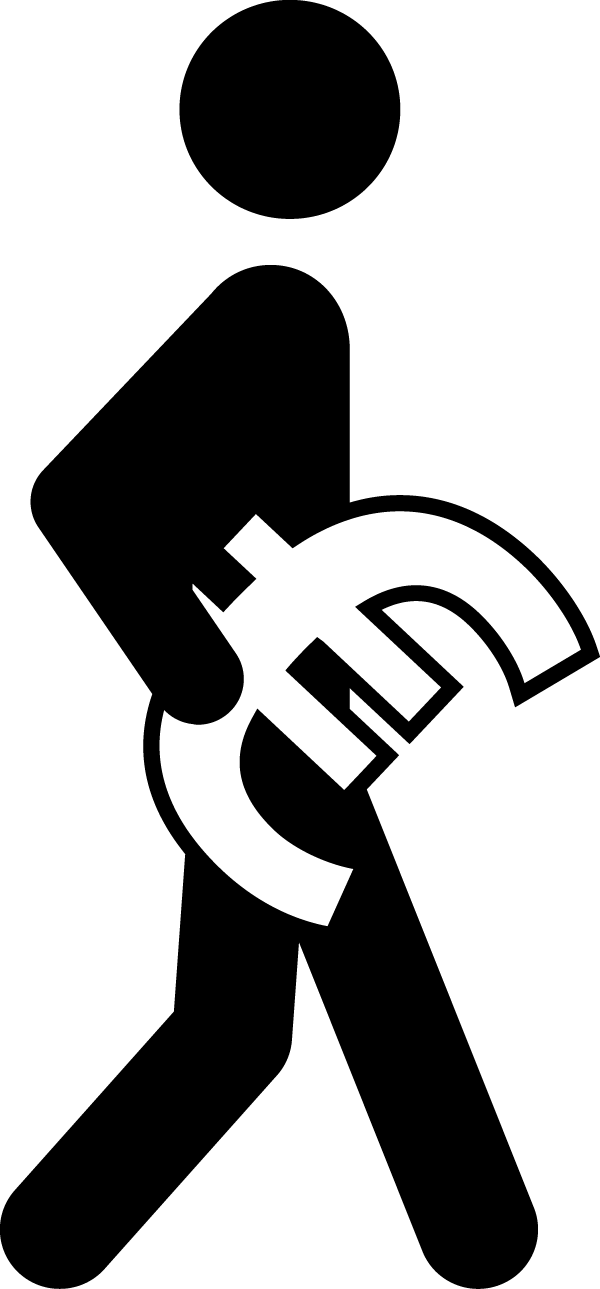 1,462 Publications
from the university community were published in 2022 and are available in the University Bibliography.
88 Million Euros in Third-Party Funding
were raised by university researchers in 2022.
18 Enterprises
were spun off in 2022 with support from the university, the SAXEED start-up network, and the TUClab. In addition, 57 other projects are being advised in Chemnitz.
103,9 Million Euros
received by the university as a state grant in 2022.
status: 2023
University Leadership
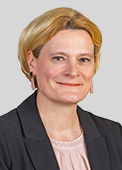 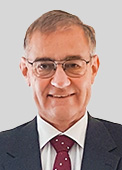 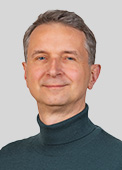 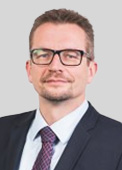 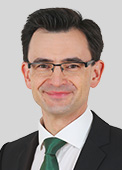 Prof. Dr. 
Gerd Strohmeier
President
Prof. Dr. 
Uwe Götze
Vice President for Transfer and Academic Qualification
Prof. Dr. 
Anja Strobel
Vice President for Research and University Development
Prof. Dr. 
Maximilian Eibl
Vice President for Academic and International Affairs
Thomas Lang
Acting Chancellor
Faculties
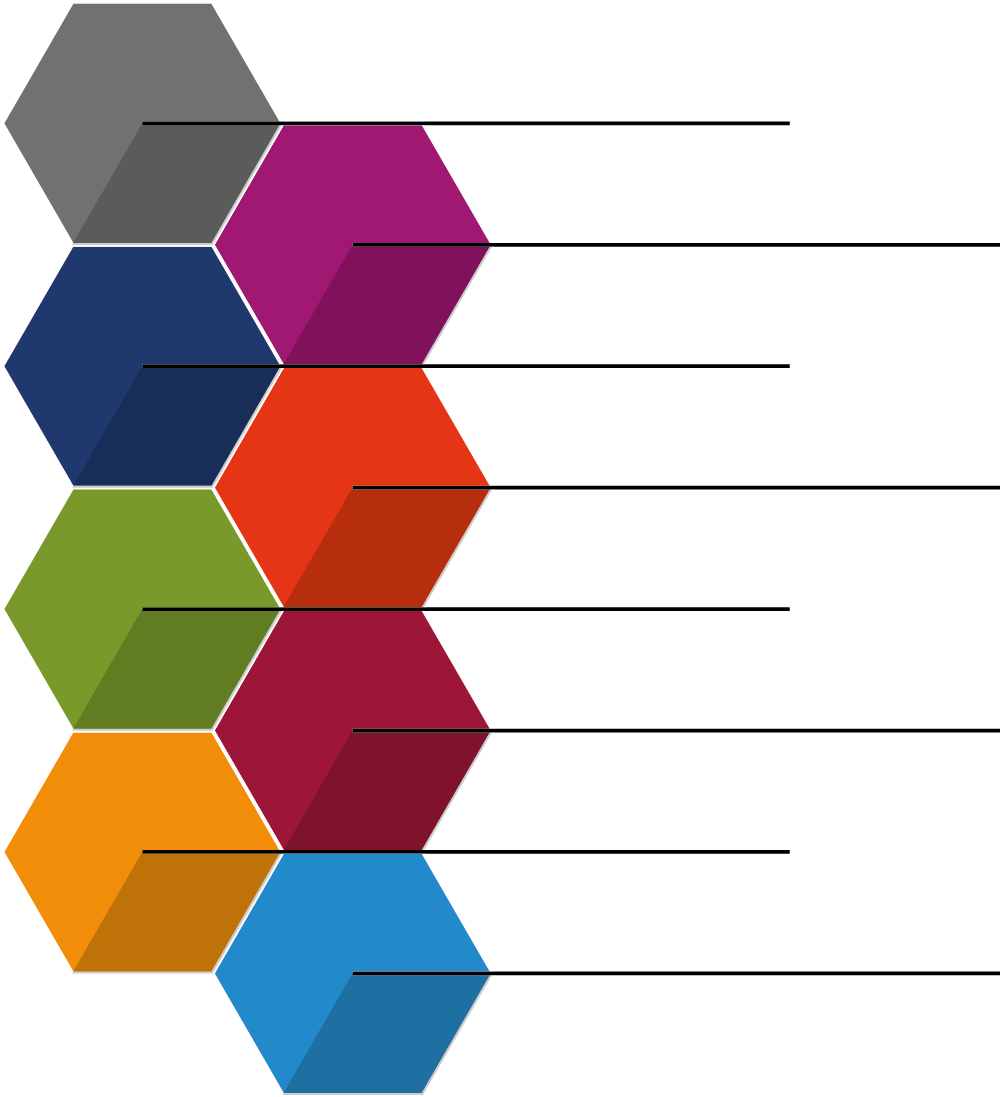 Faculty of Natural Sciences
Faculty of Mathematics
Faculty of Mechanical Engineering
Faculty of Electrical Engineering and Information Technology
Faculty of Computer Science
Faculty of Economics and Business Administration
Faculty of Humanities
Faculty of Behavioral and Social Sciences
Central Institutions
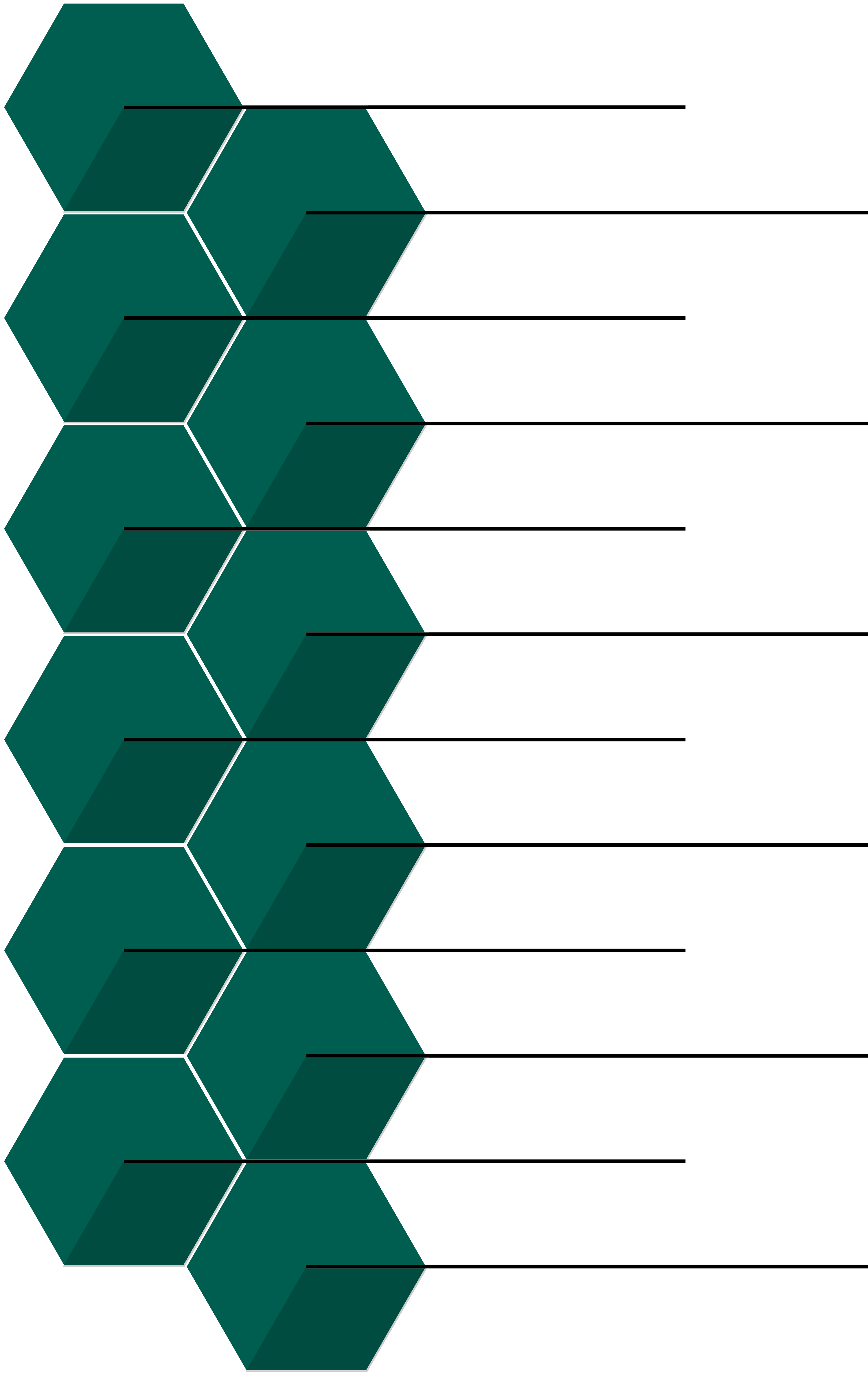 Cluster of Excellence MERGE
Center for Teaching and Learning Saxony
International Office
University Library
University Computer Center
Foreign Language Center
Center for Teacher Training
Center for Young Scientists
Center for Knowledge and Technology Transfer
Center for Sports and Health Promotion
Research Center MAIN
Zentrum für Mensch und Technik (de)
Core Competencies
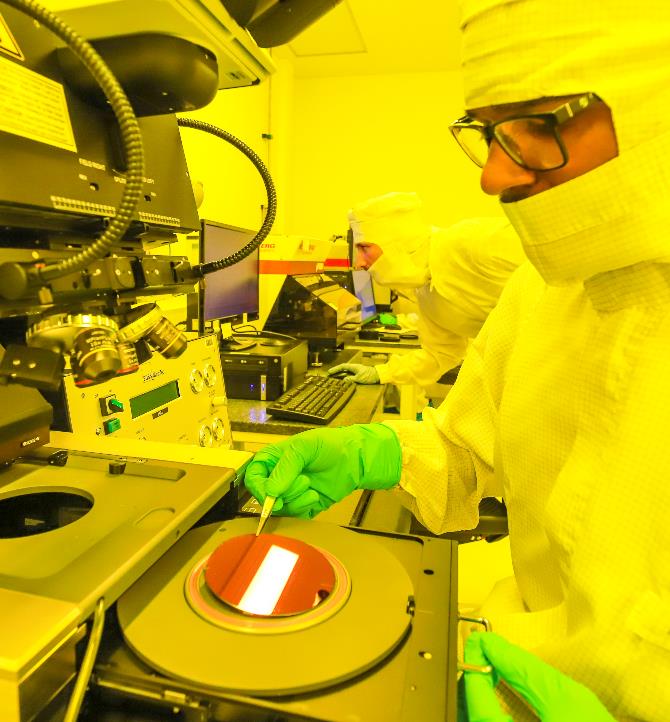 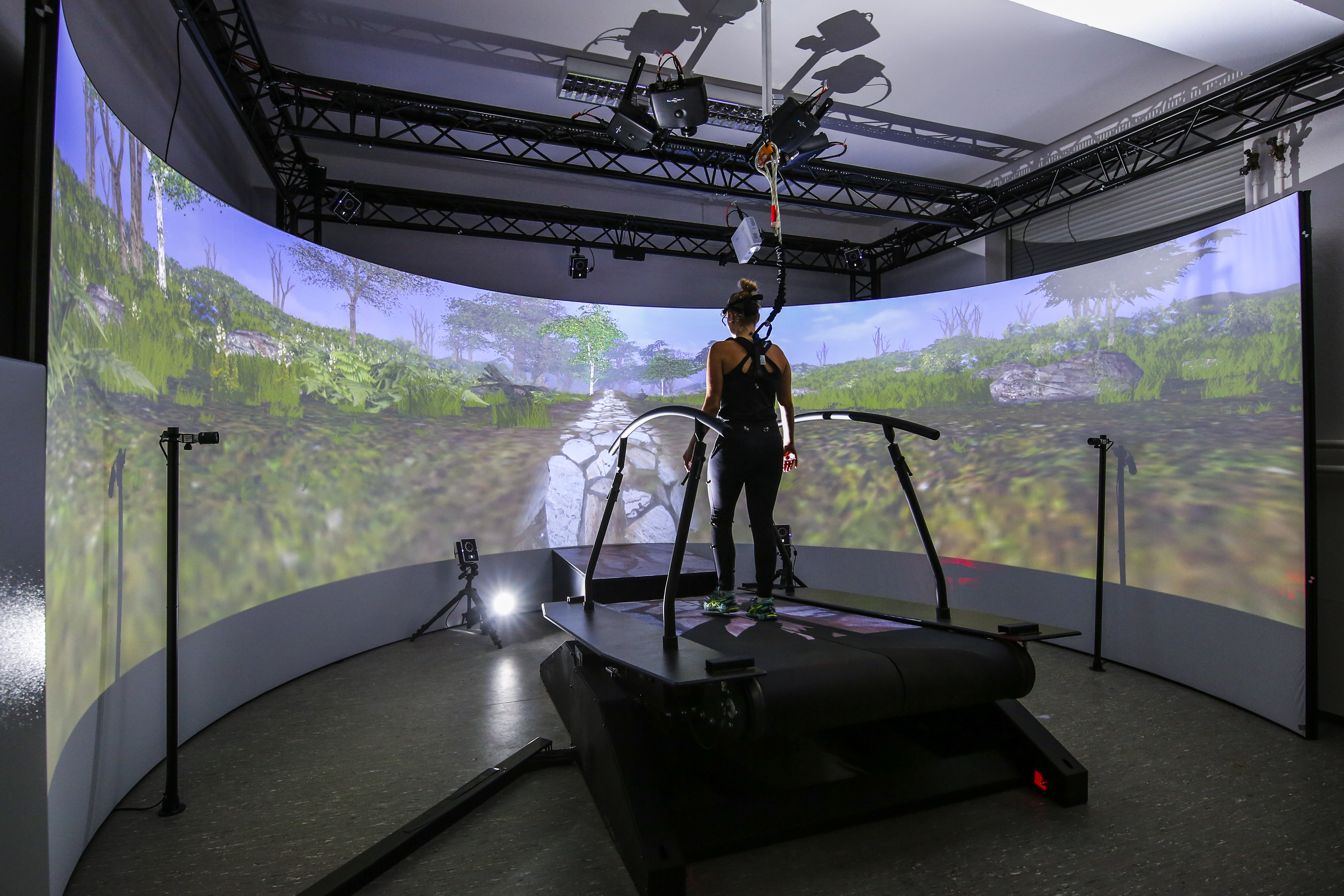 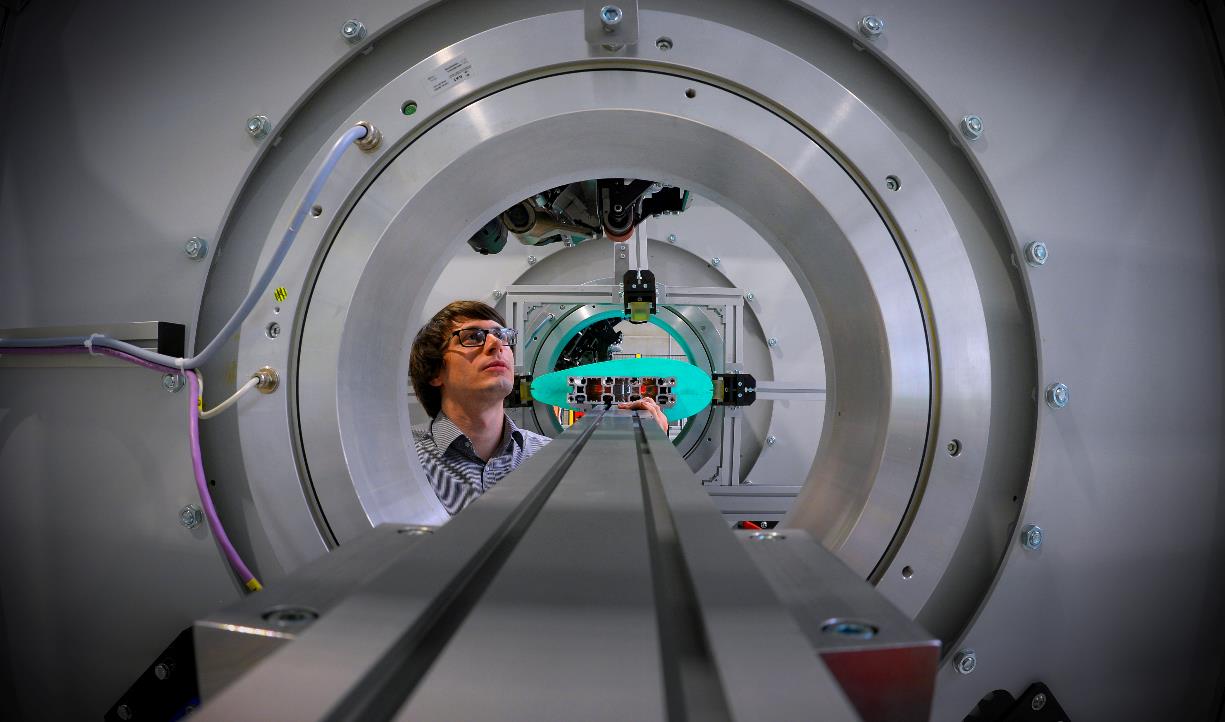 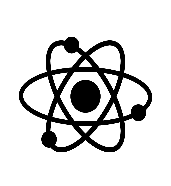 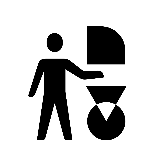 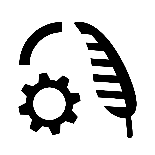 Materials and Smart Systems
Resource-efficient Production and Lightweight Construction
Human and Technology
Teaching
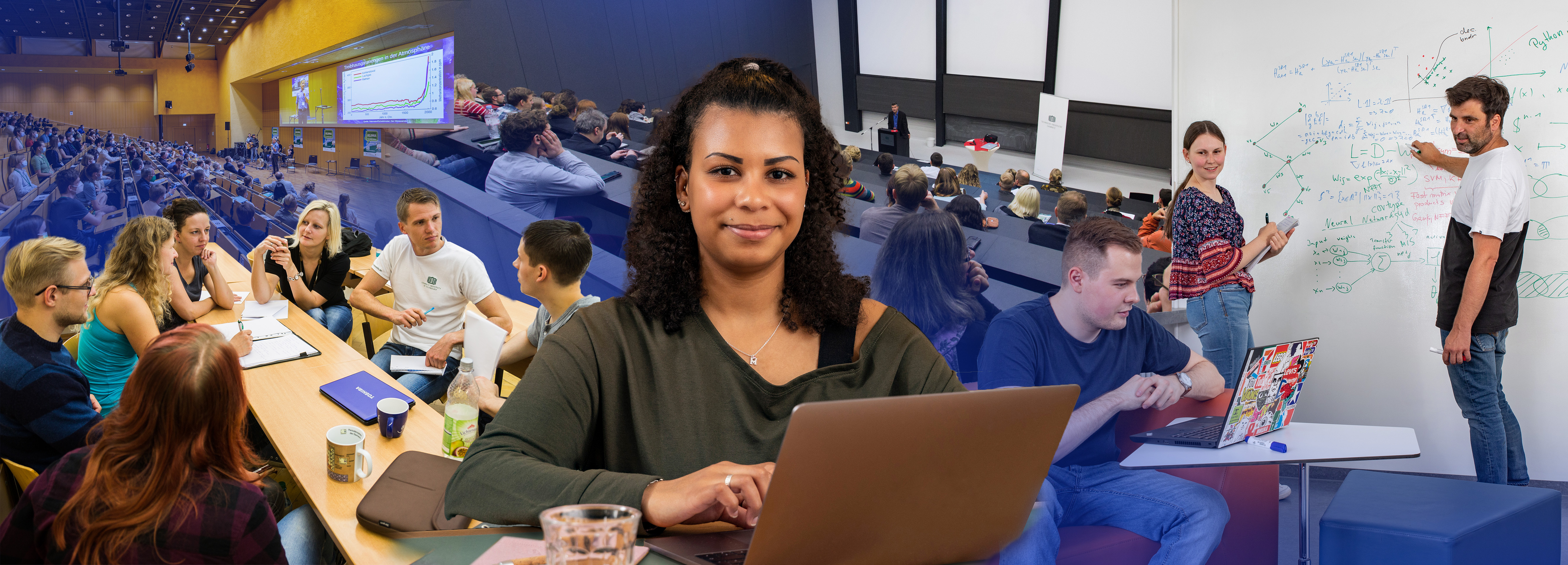 Internationalization
Research-based learning
Cross-disciplinary 
Application oriented
33 Bachelor’s Programs  |  59 Master’s Programs  |  2 Diploma Programs
  2 Programs at the Center for Teacher Training
14 Part-Time Distance and Continuing Training Programs
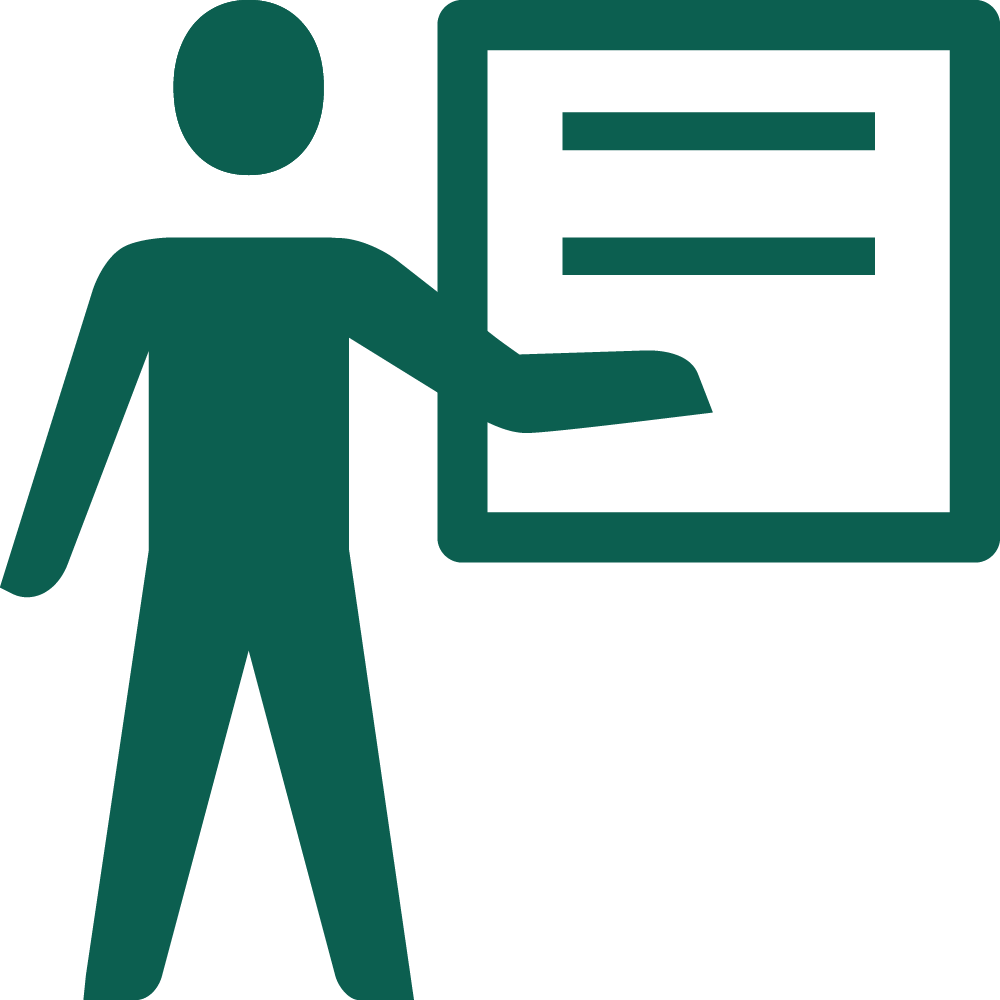 status: 2023
Internationalization
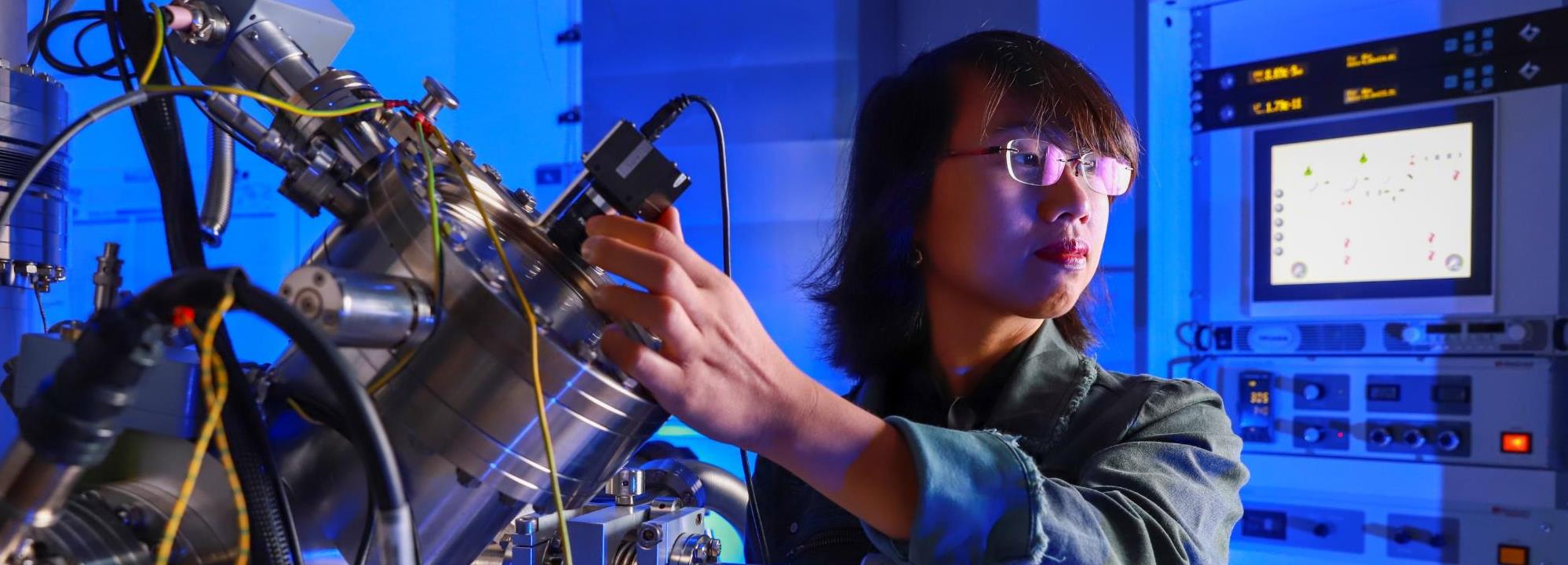 31.6% international students
Students from 87 countries
Partnerships with more than 160 universities worldwide
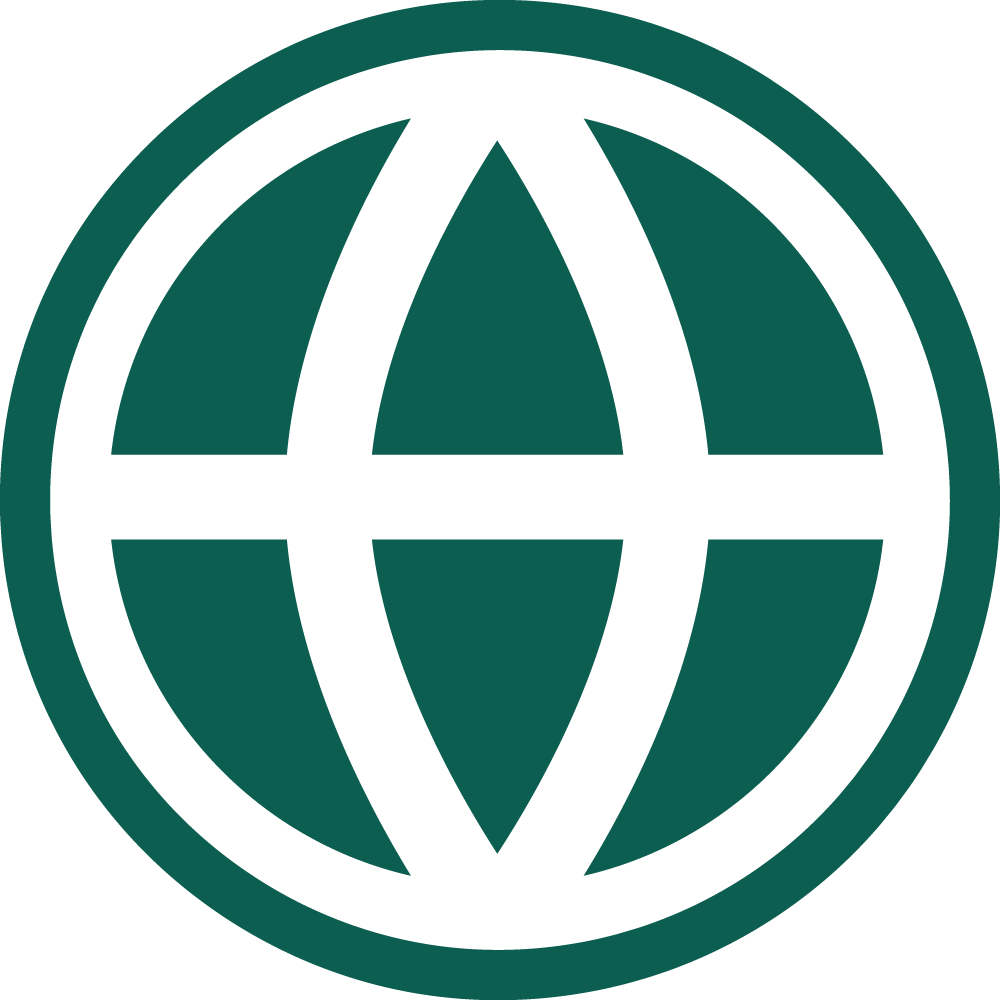 Young Scientists
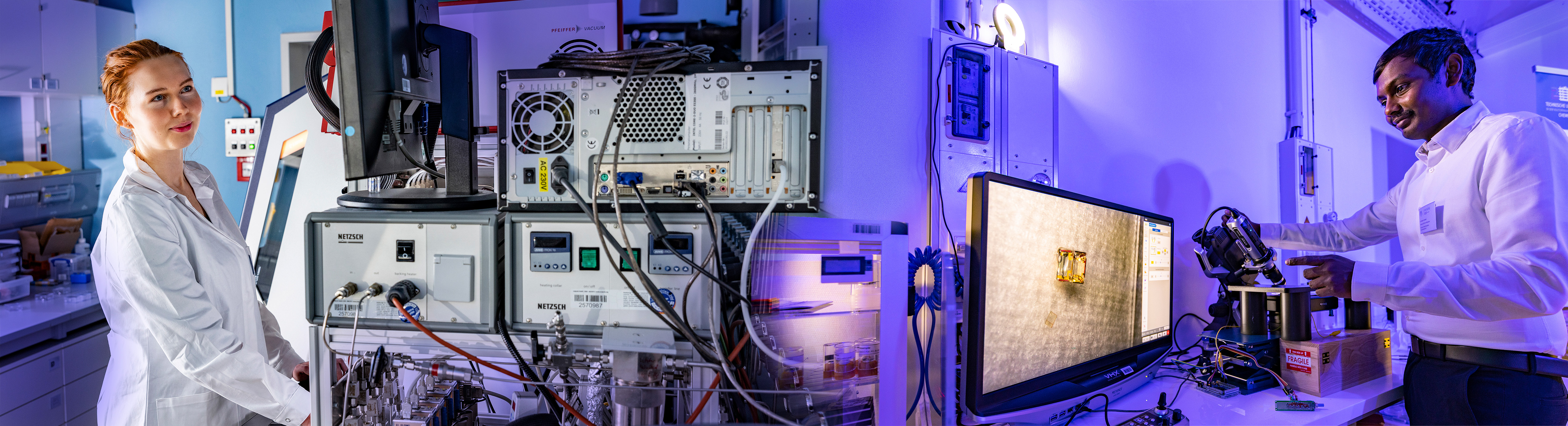 Foto: Wolfang Schmidt
Center for Young Researchers
Optimal working conditions
Cross-disciplinary continuing education during doctoral studies and habilitation 
Cross-disciplinary advising
Individual support during challenging phases
Networking for cross-disciplinary exchanges
Support for career goals and development
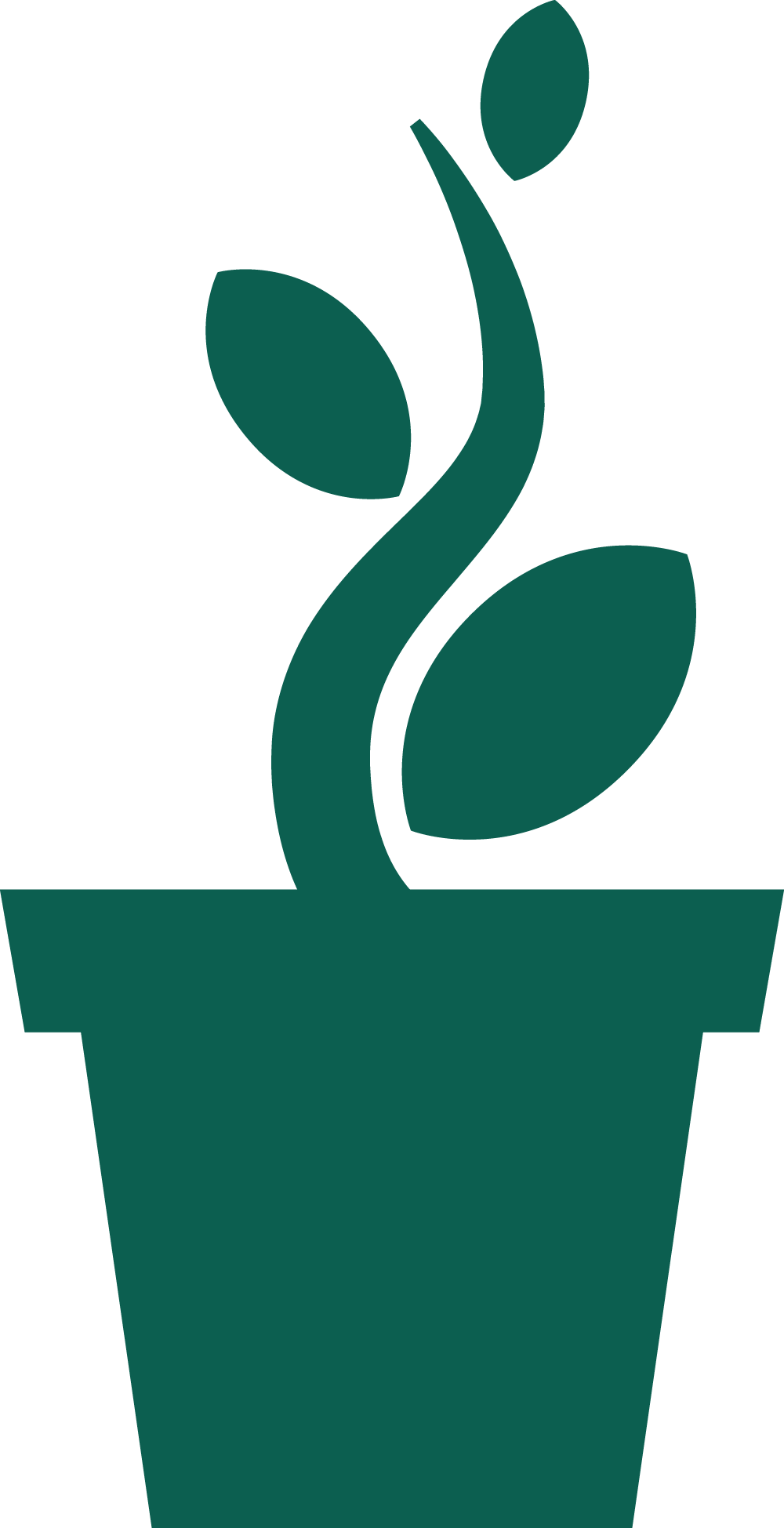 Knowledge and Technology Transfer
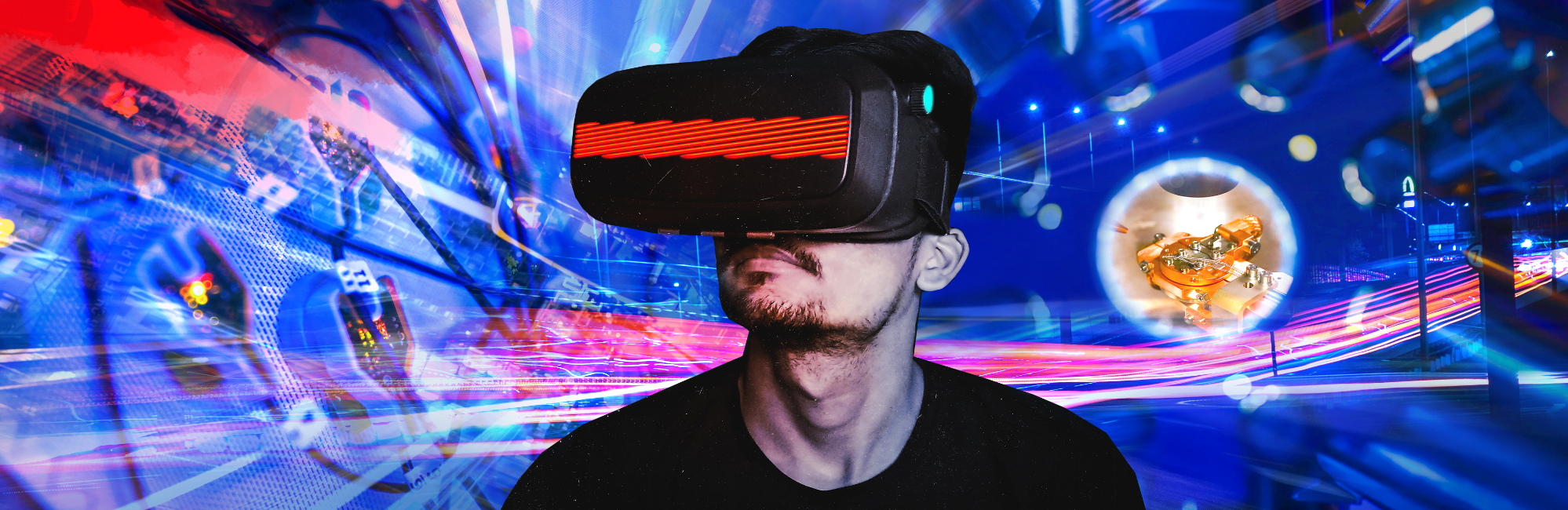 Project advising and support, technology scouting, and spin-offs
Advice on transfer, economic value, and patent applications
Specialist placement
Continuing and part-time education
Cross-generational educational programs
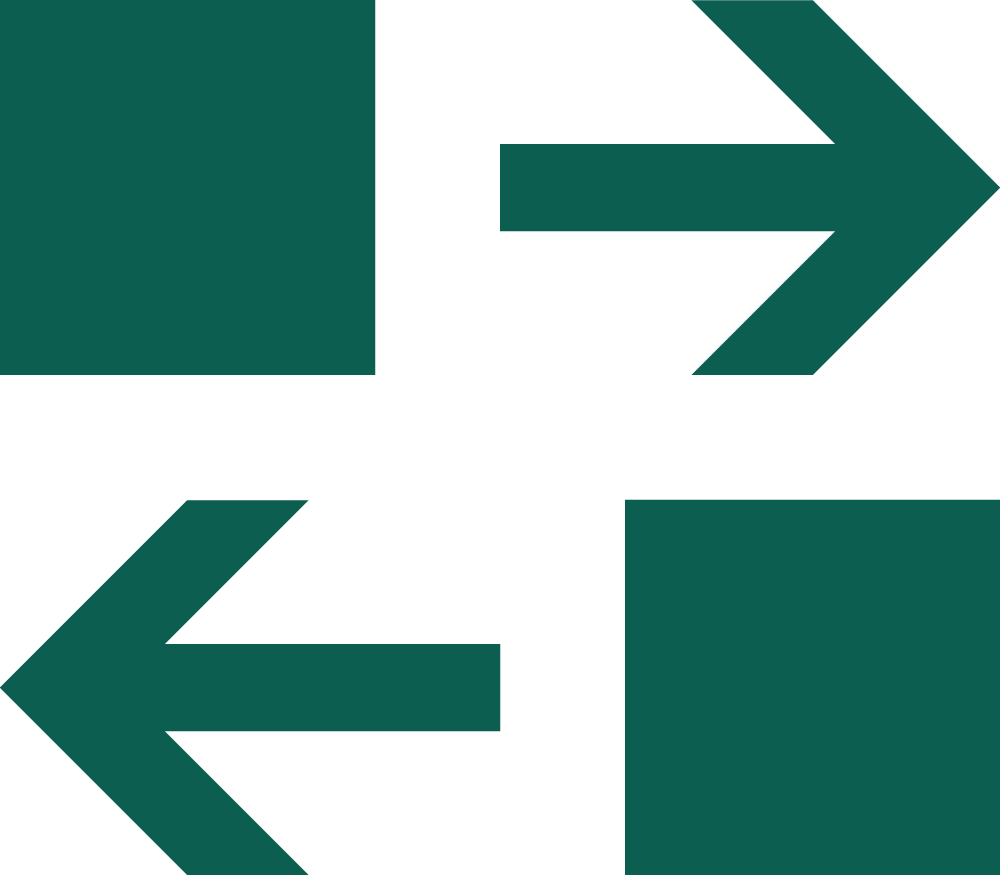 Technology Scouting
Spin-offs
Continuing Education
Equal Opportunities and Balancing Work, Studies, and Family
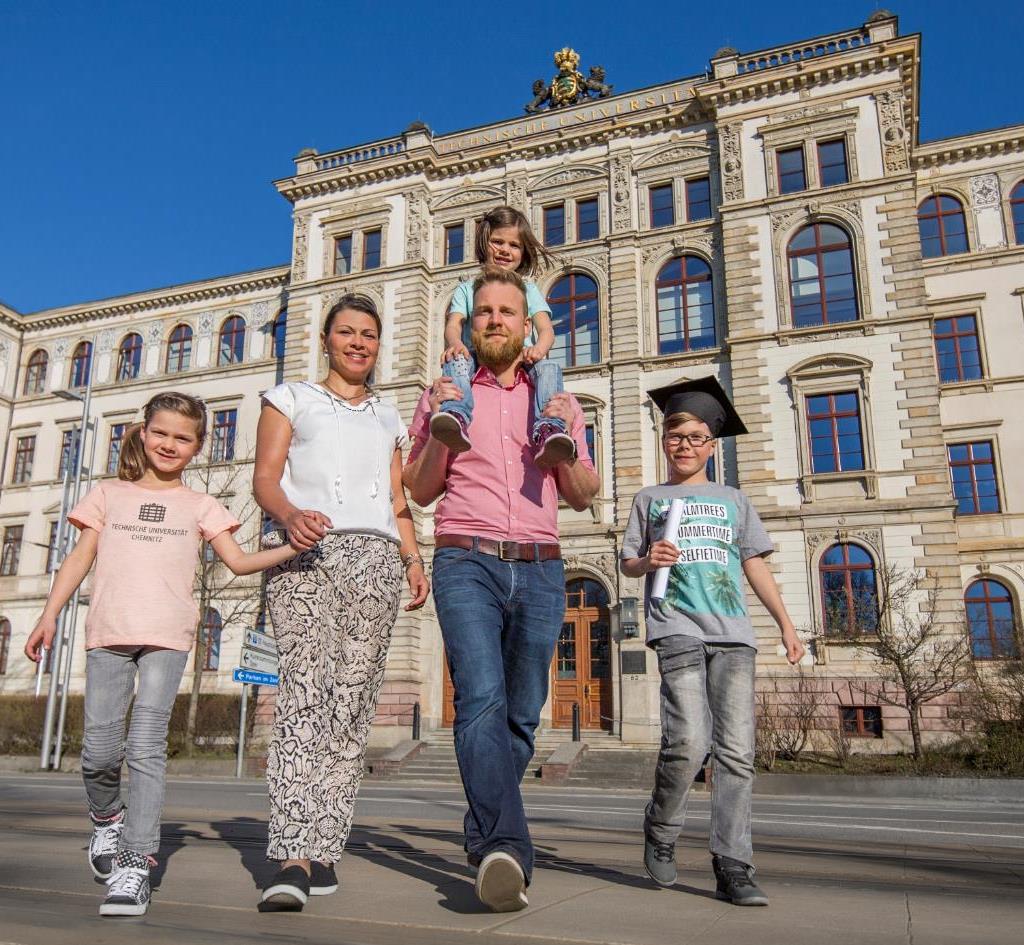 Cornerstones
Promoting women as an integral component of the human resources department
Center for Equal Opportunities in Science and Research
Research-oriented equality standards from the German Research Foundation
Permanent designation as “Family-Friendly University”
Measures
Successful participation in the Federal Ministry of Education and Research’s Female Professor Programs I and II
Tandem programs
Re-entry scholarships
Coordinator for equal opportunities within research networks
Family service
Network of Disseminators at Chemnitz University of Technology
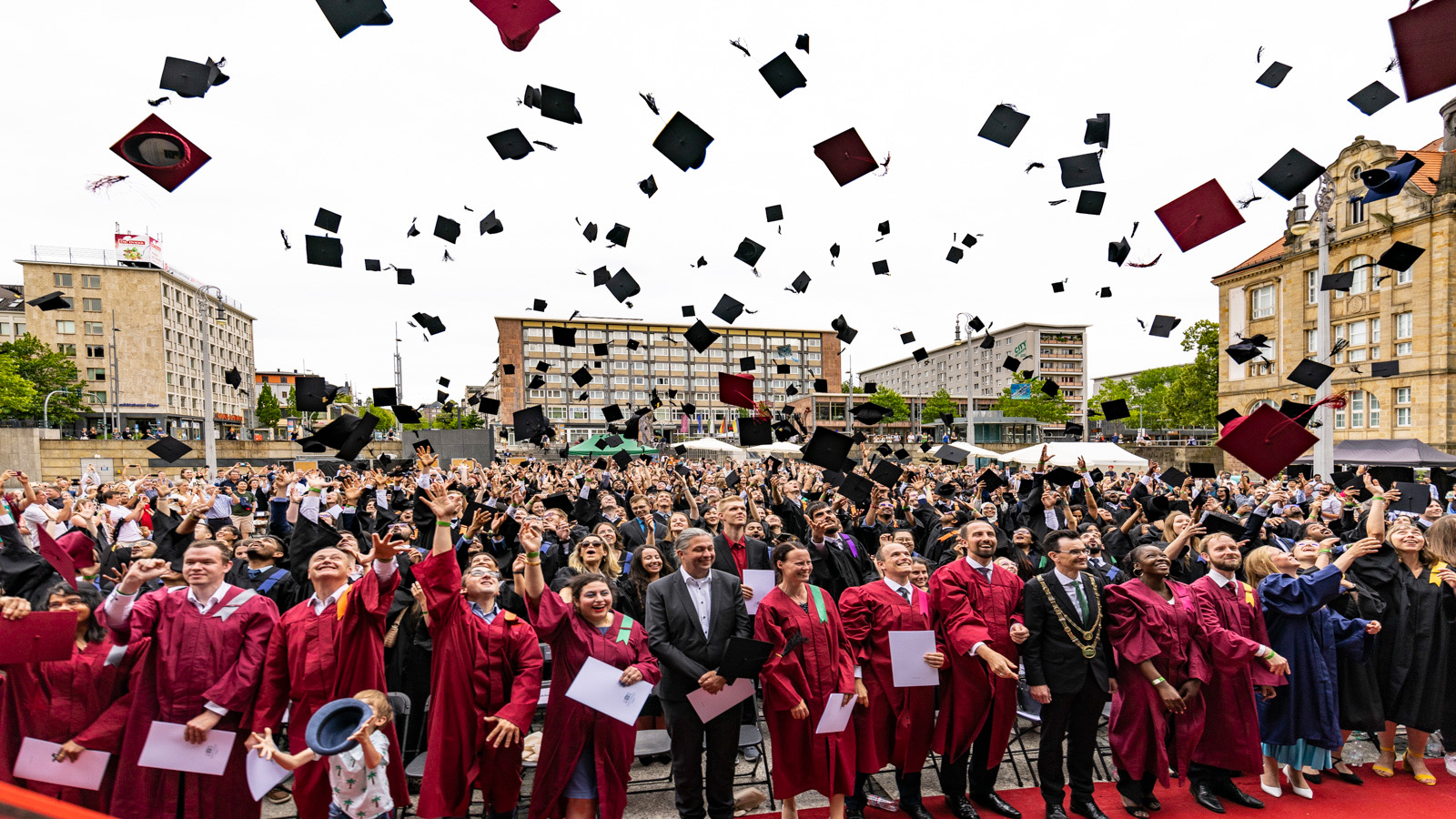 Chemnitz University of Technology sent off its graduates during the commencement ceremony. 1,568 students graduated from Chemnitz University of Technology in 2022.